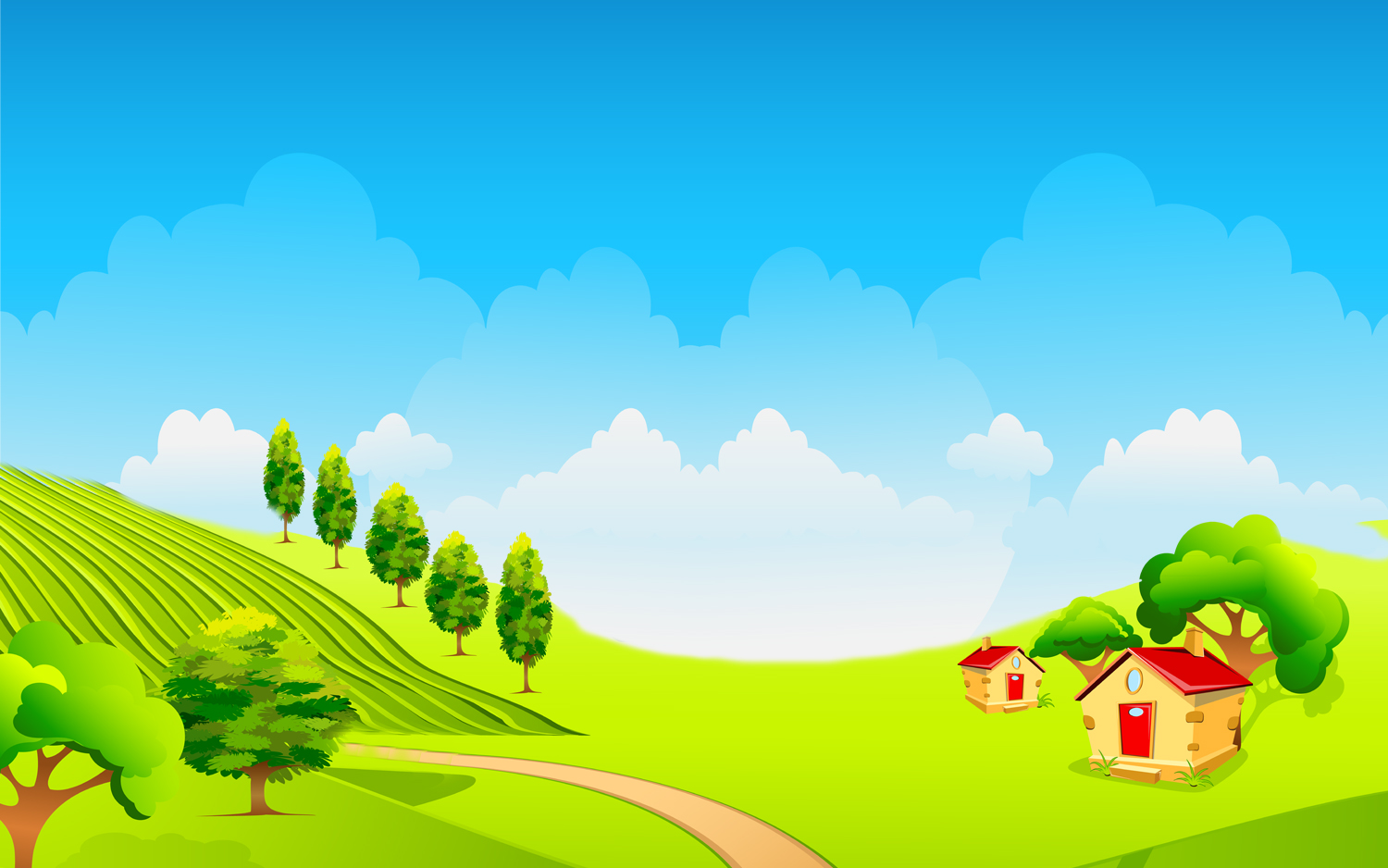 CHÀO MỪNG CÁC CON ĐẾN VỚI TIẾT TIN HỌC LỚP 3
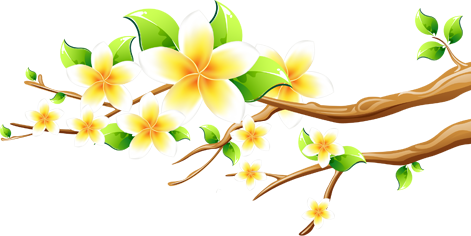 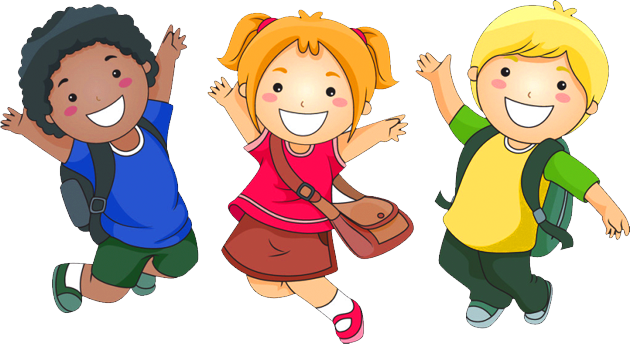 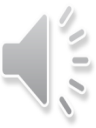 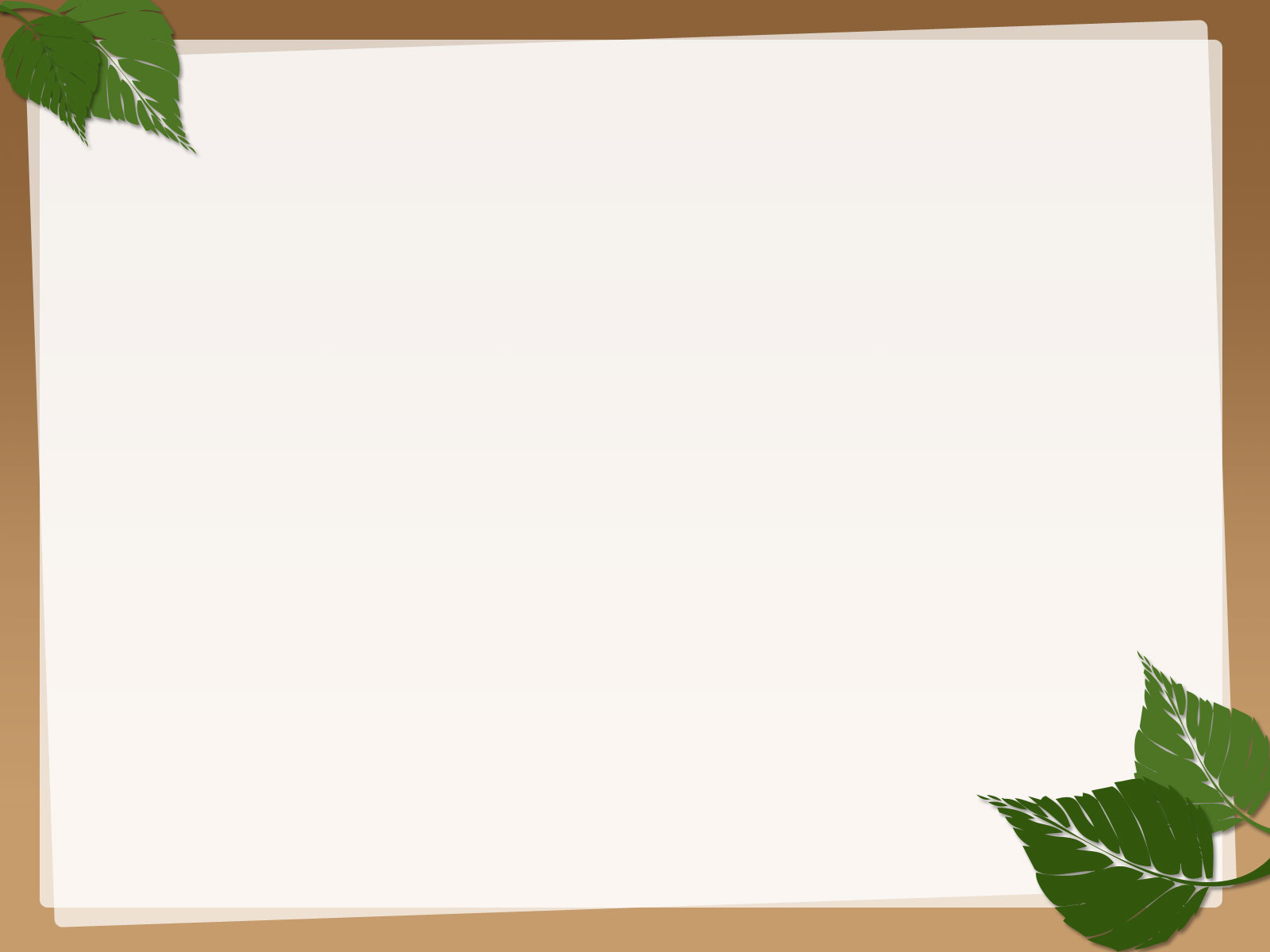 Bài 1: Sự cần thiết của sắp xếp
Sách giáo khoa trang 37
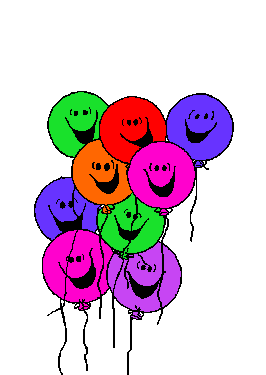 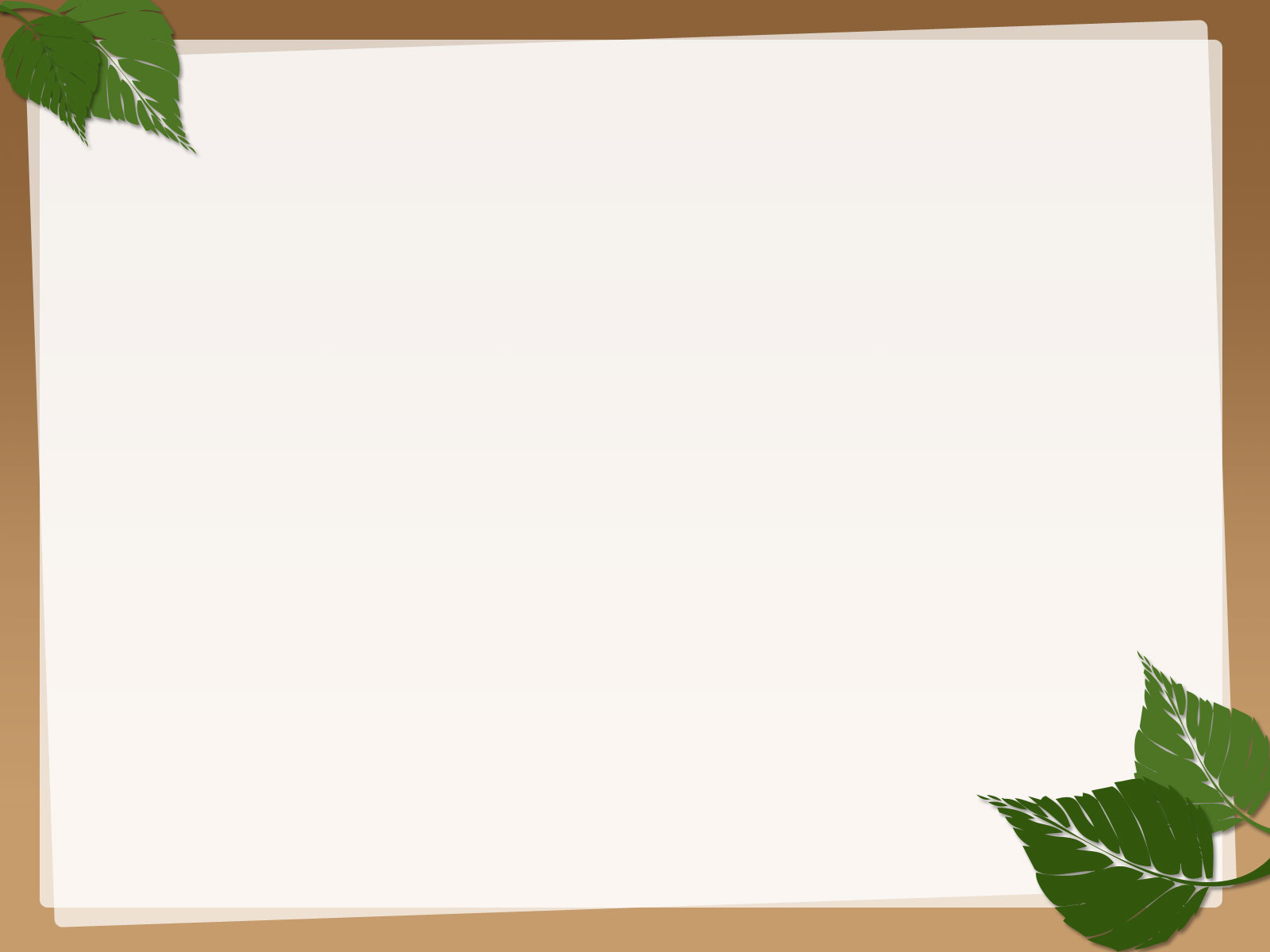 Mục tiêu bài học
Giải thích được vì sao chúng ta cần sắp xếp đồ vật hay dữ liệu hợp lí.
Thực hiện được một số sắp xếp theo yêu cầu cụ thể.
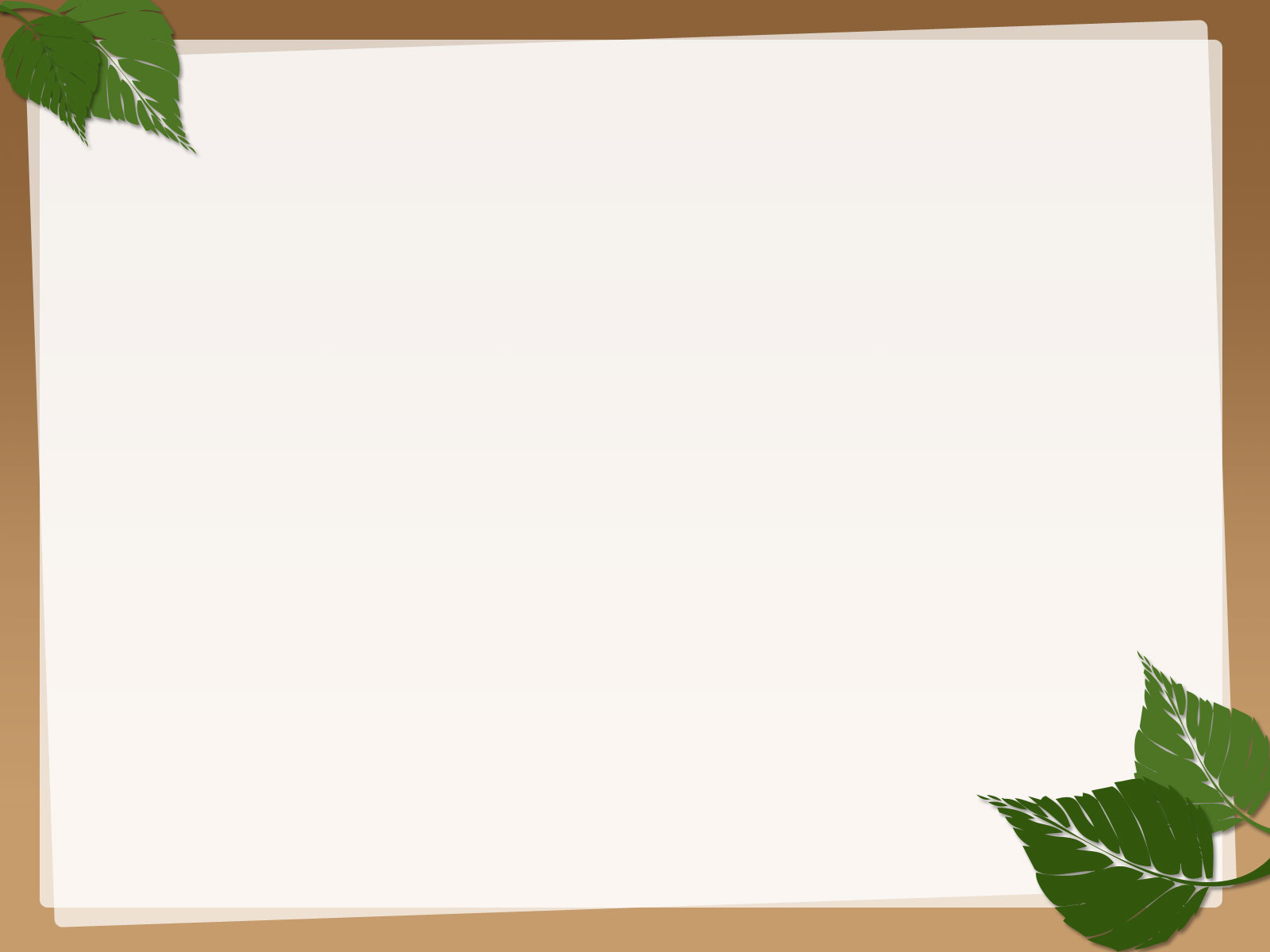 Khởi động
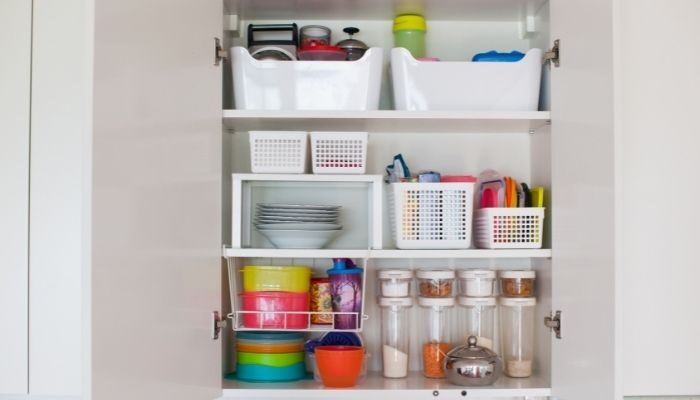 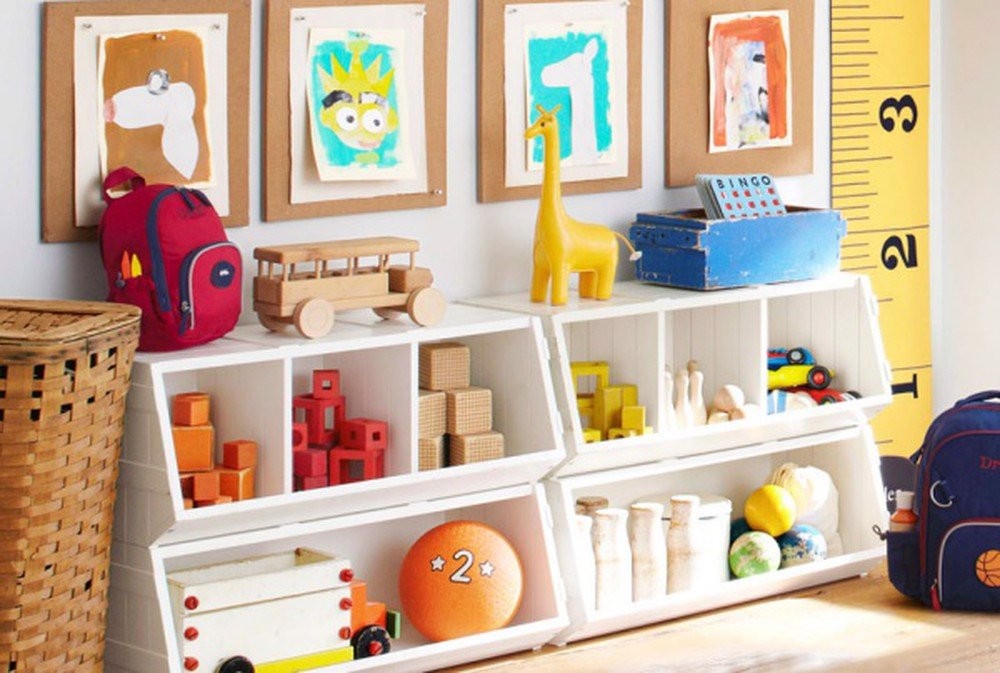 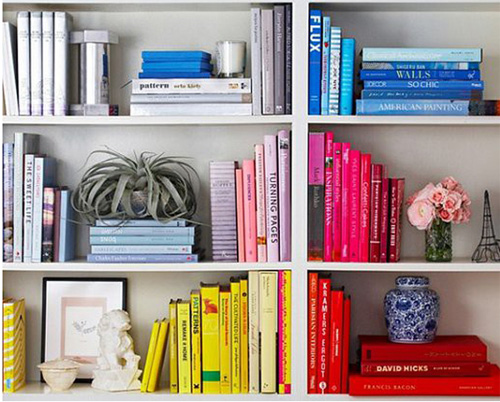 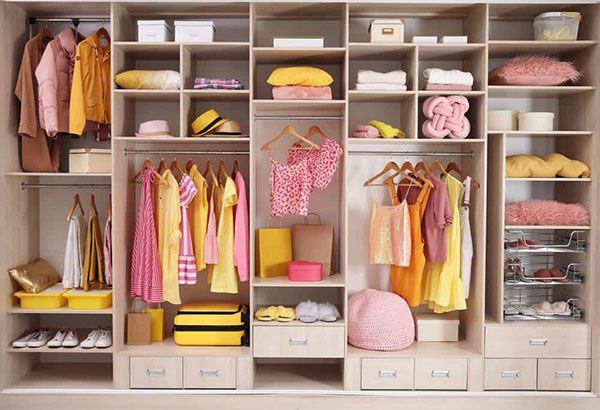 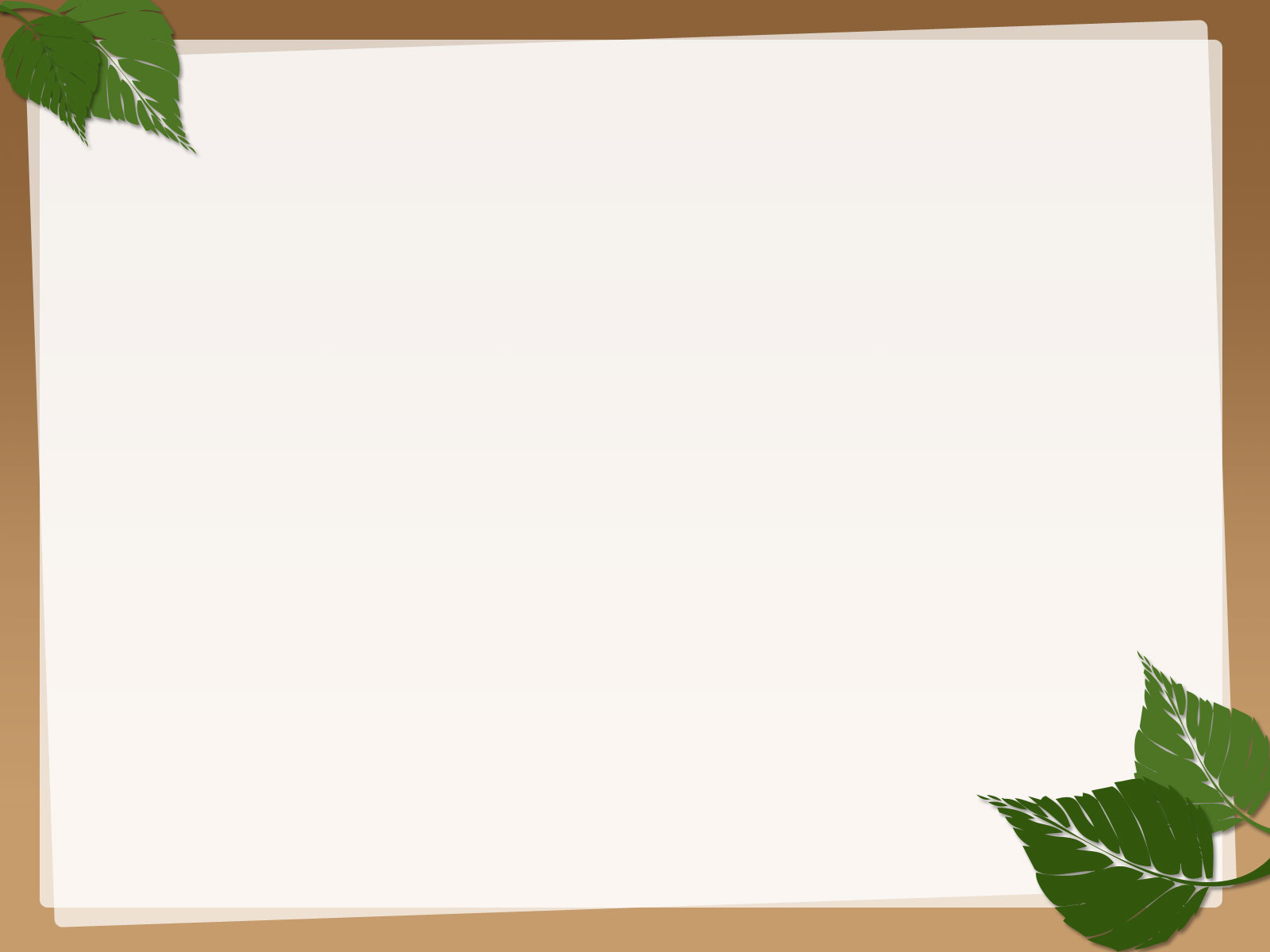 1. Sắp xếp để tìm được nhanh hơn
Hình 1 và Hình 2 đều là những tủ quần áo. Thủ nào sẽ giúp em tìm quần áo nhanh hơn?
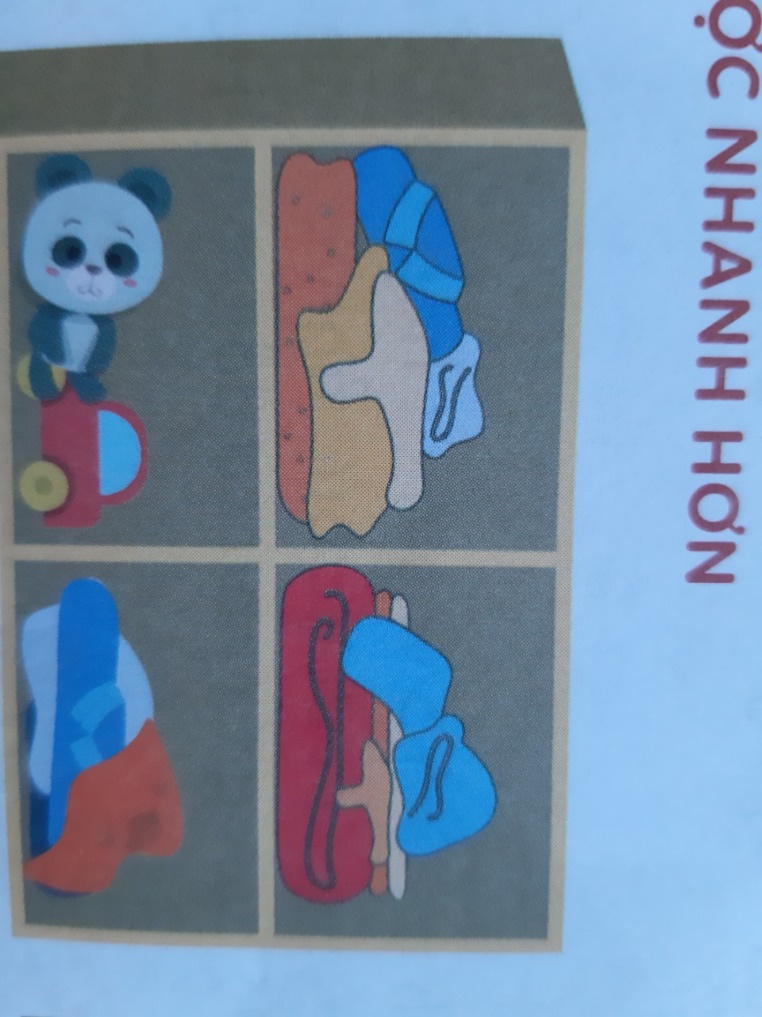 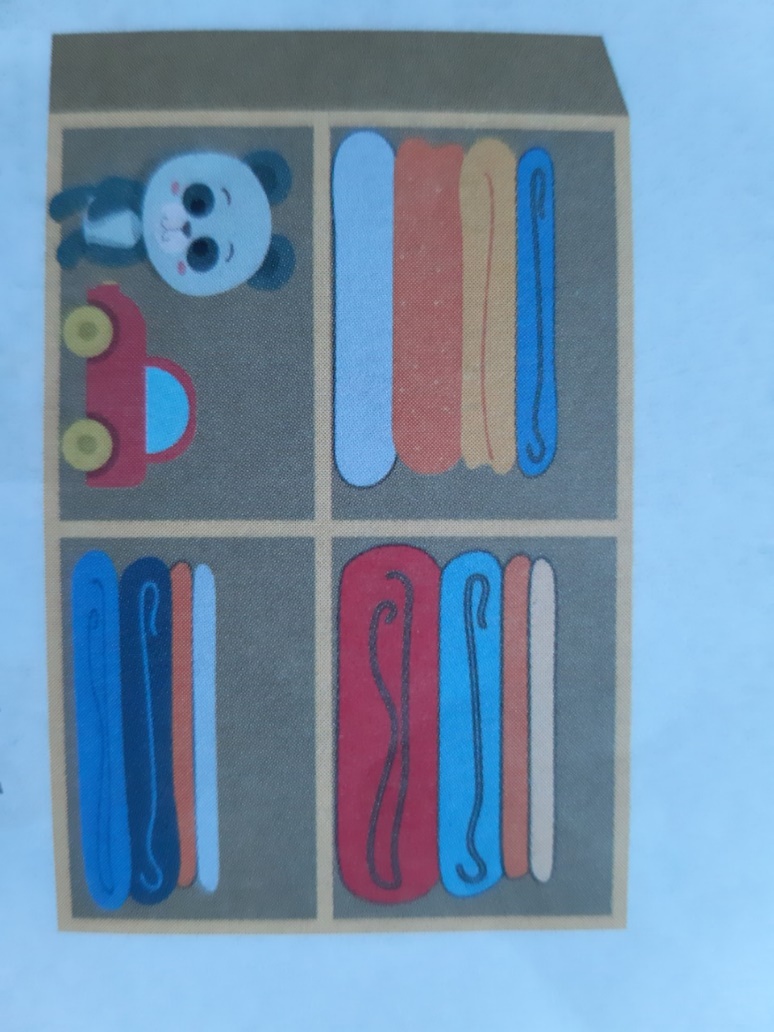 Hình 2
Hình 1
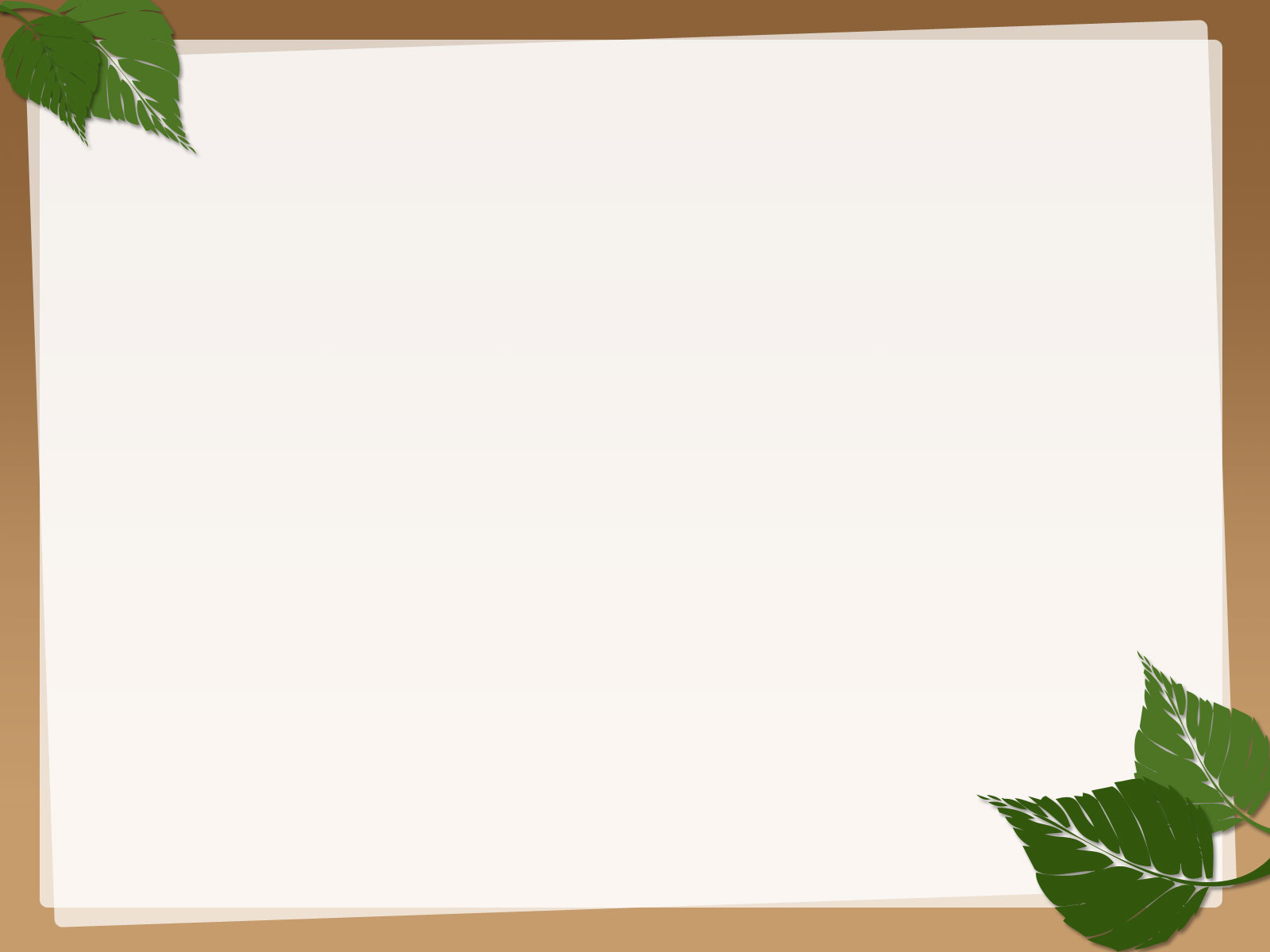 Trò chơi 
“ Tấm bìa phép thuật”
Cô giáo có 20 tấm bìa được đính trên bảng, một bên được sắp xếp lộn xộn và một bên được sắp xếp ngăn lắp. Cô mời 1 bạn ở dưới điều hành và mời 2 bạn bất kỳ lên bảng xem ai tìm được các miếng bìa nhanh nhất.
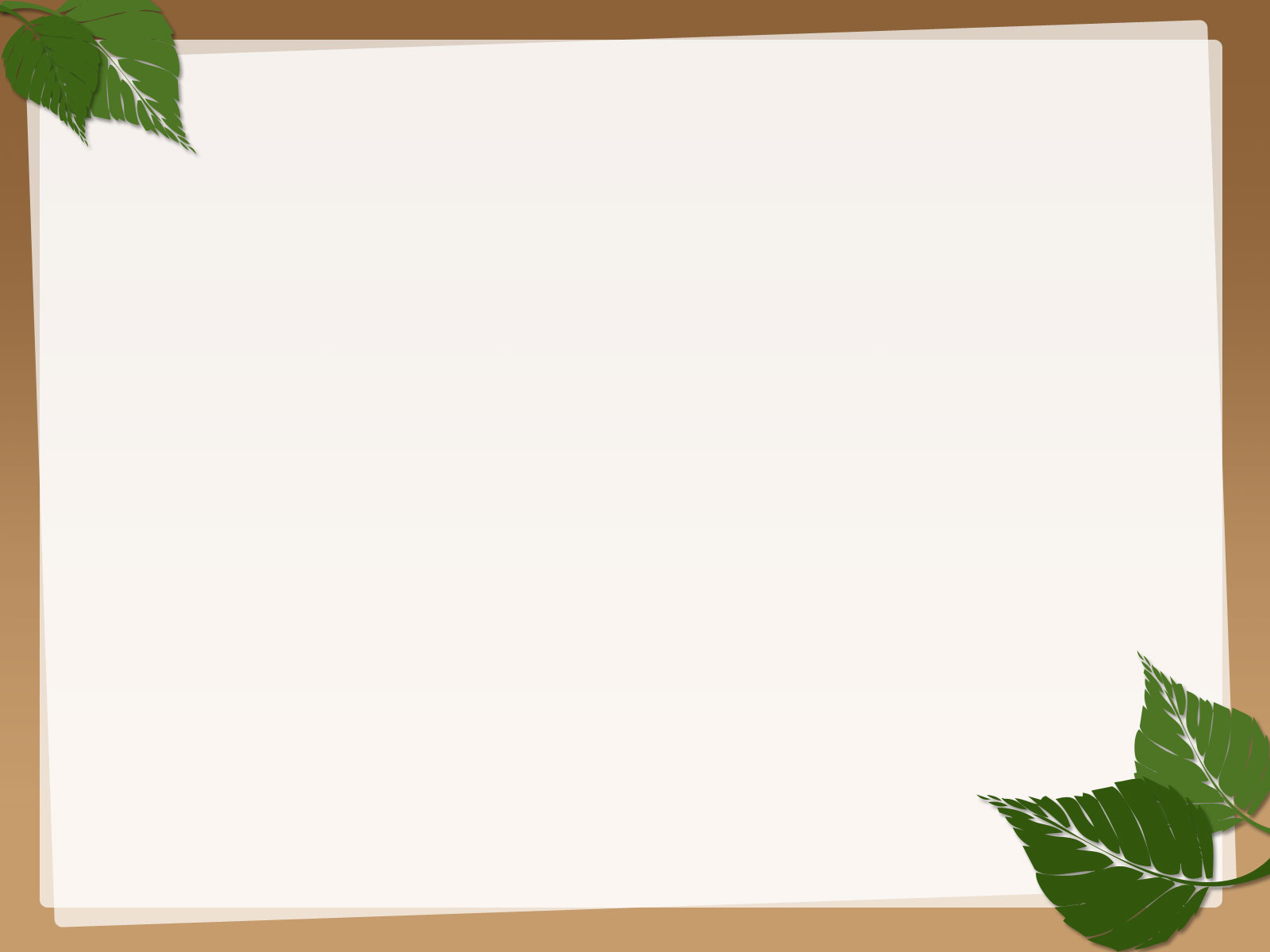 2. Em tập sắp xếp
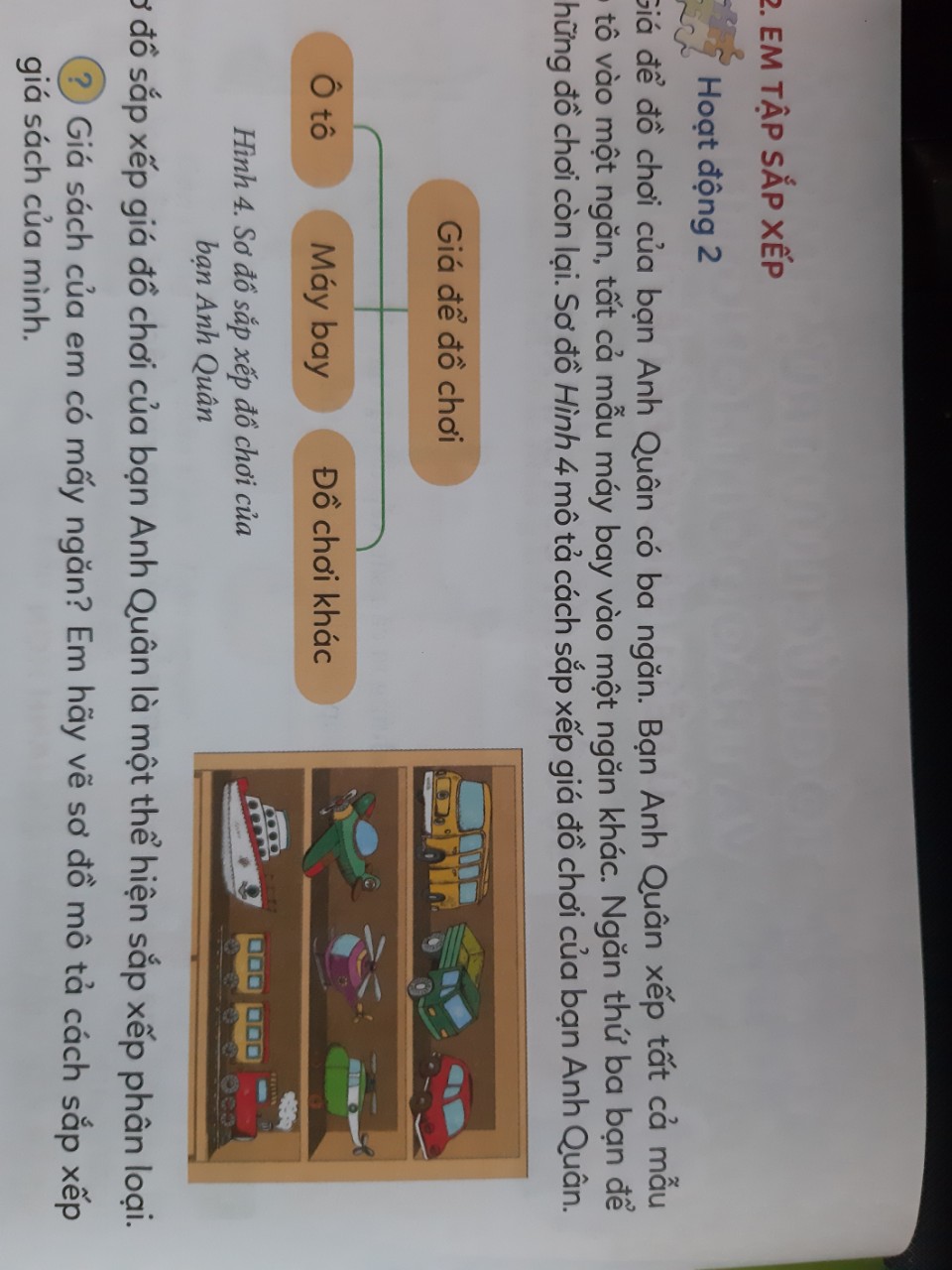 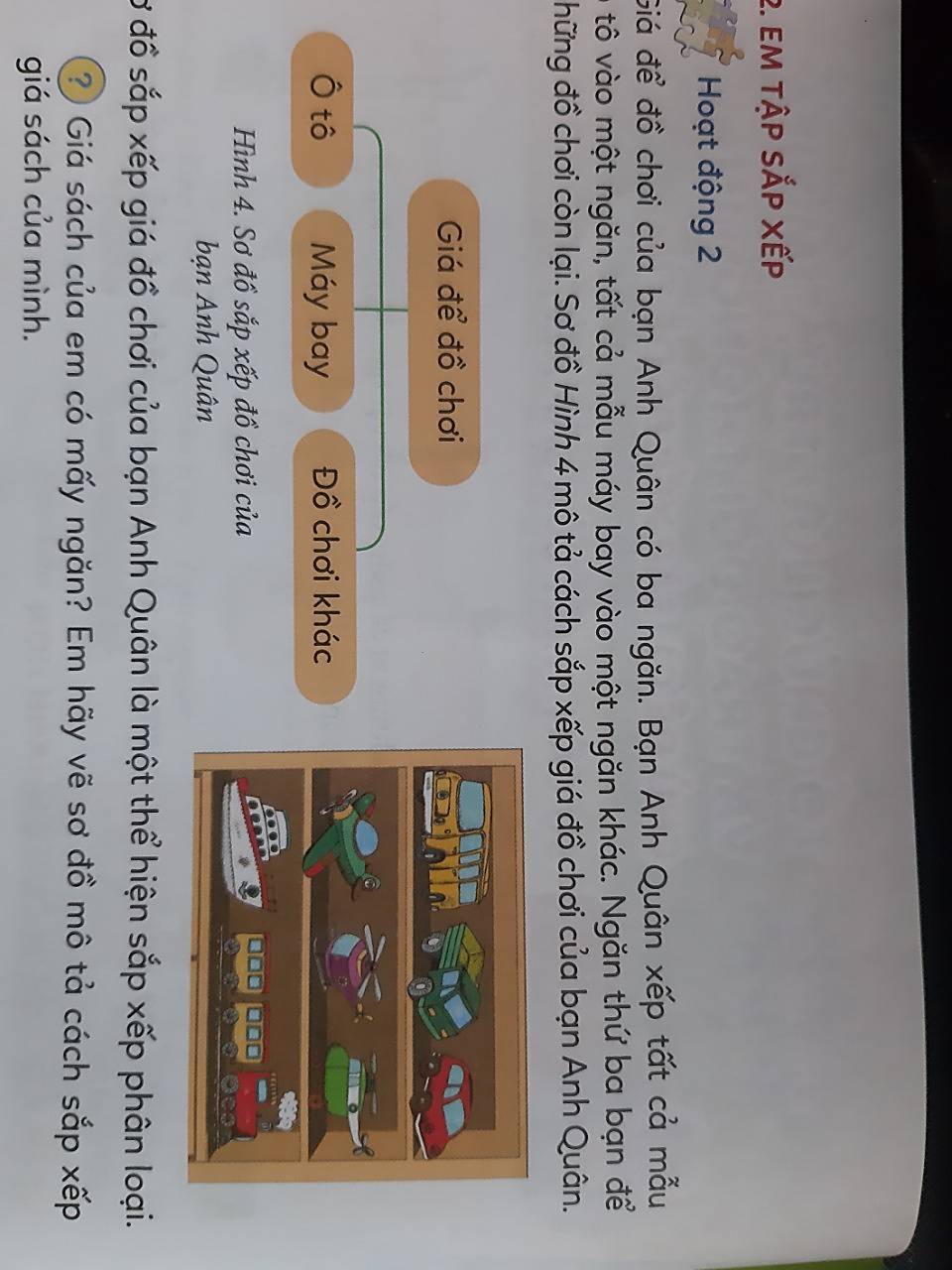 Giá sách của em có mấy ngăn? Em hãy vẽ sơ đồ mô tả cách sắp xếp giá sách của mình?
3. Luyện tập
Em hãy sắp xếp các bức ảnh ở Hình 5 dưới đây vào một hộp có bốn ngăn.
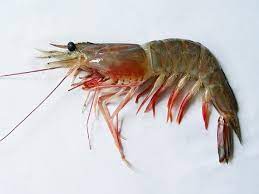 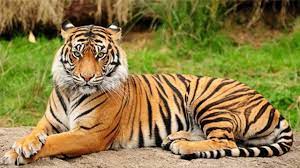 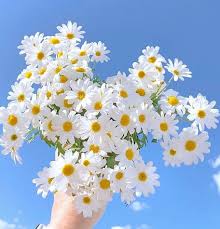 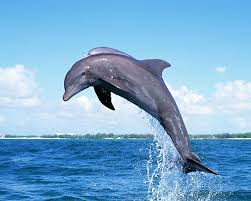 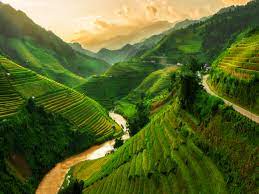 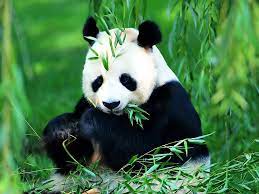 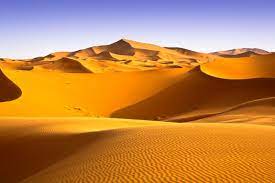 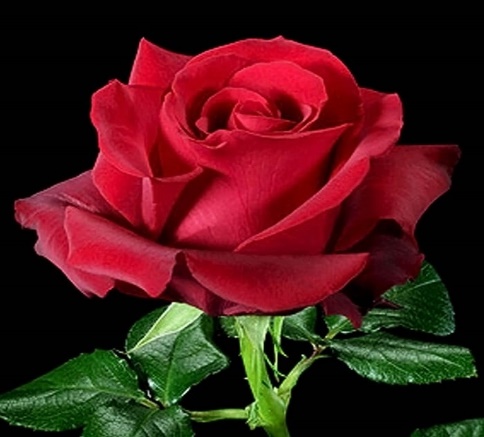 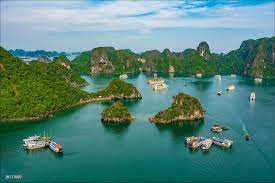 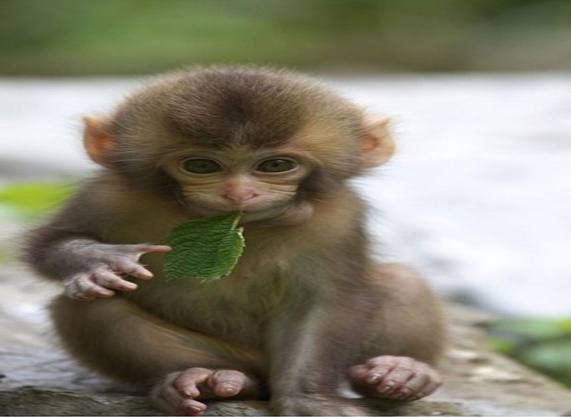 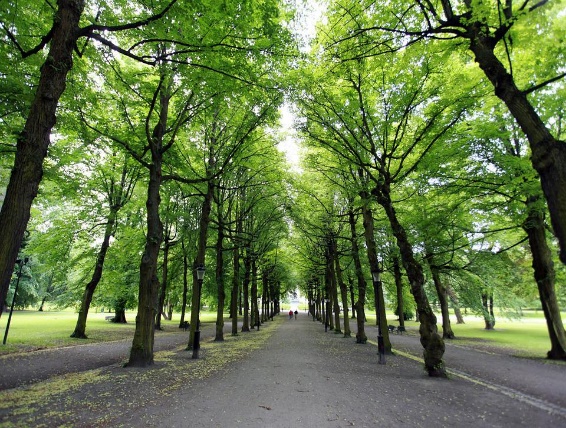 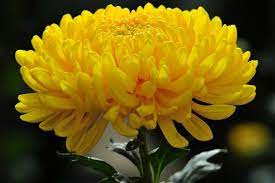 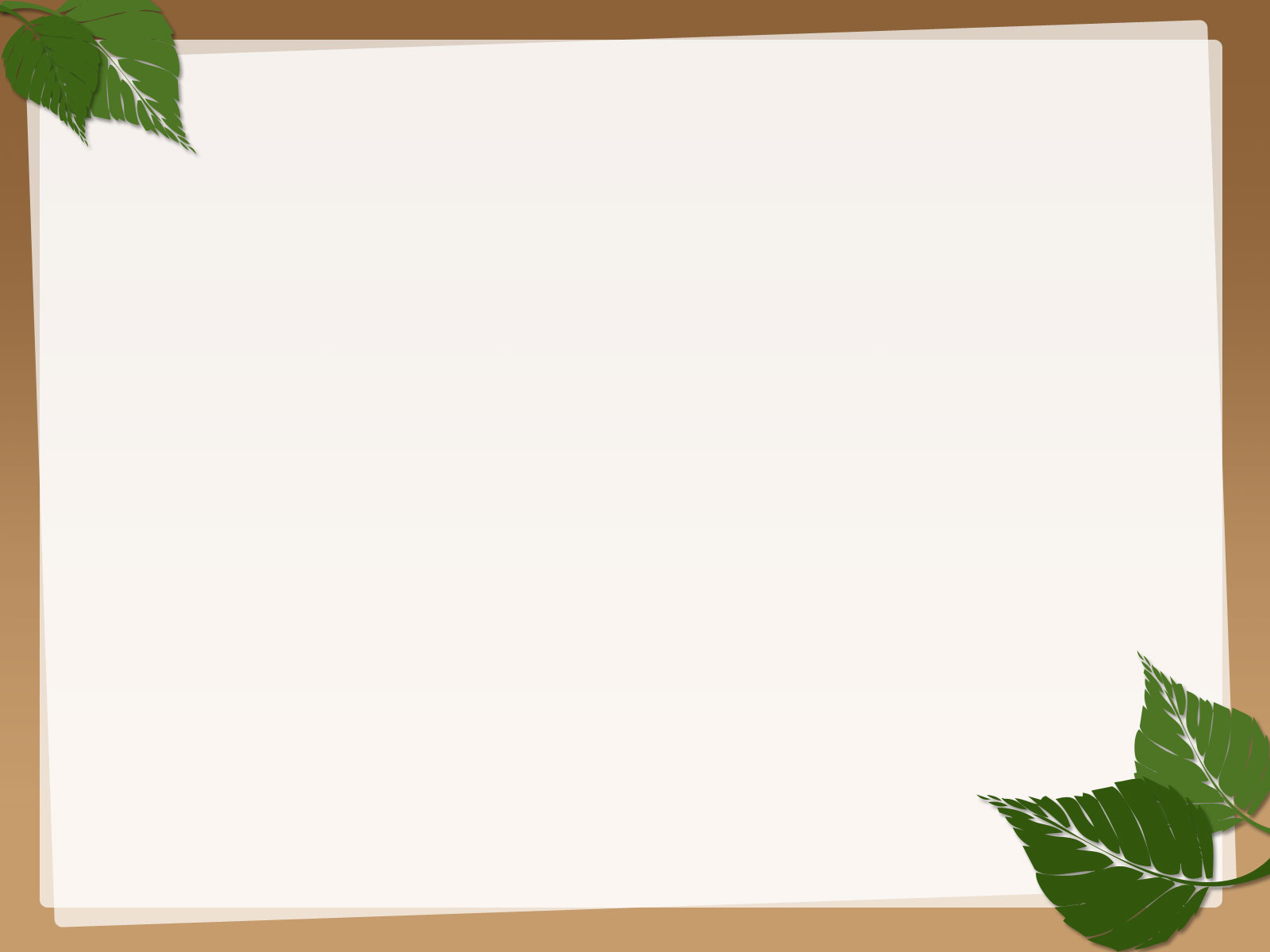 4. Vận dụng
Theo em, danh sách tên các bạn trong lớp có được sắp xếp theo thứ tự nào? Vì sao cần sắp xếp tên trong danh sách như vậy?
Làm theo lời cô nói
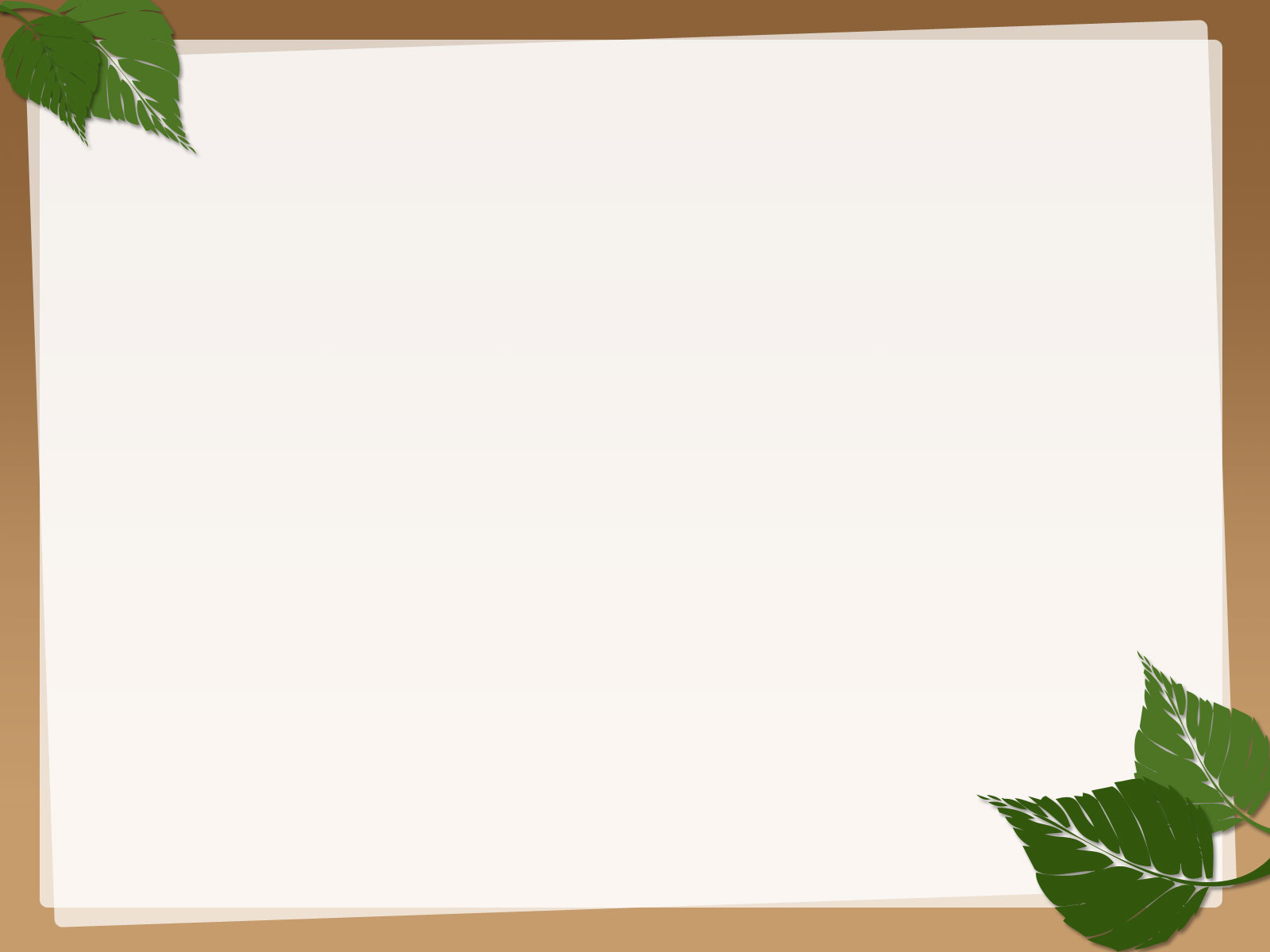 Vận dụng
Em hãy quan sát trong ngăn kéo bàn học của mình đã được sắp xếp ngăn gọn gàng chưa nếu chưa em hãy xếp lại cho ngay ngắn.
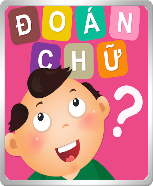 GHI NHỚ
* Có hai cách sắp xếp là sắp xếp phân loại và sắp xếp có thứ tự.
* Sắp xếp hợp lí giúp mình tìm được nhanh hơn.
* Dựa vào cách sắp xếp, chúng ta sẽ biết cách tìm được nhanh hơn.
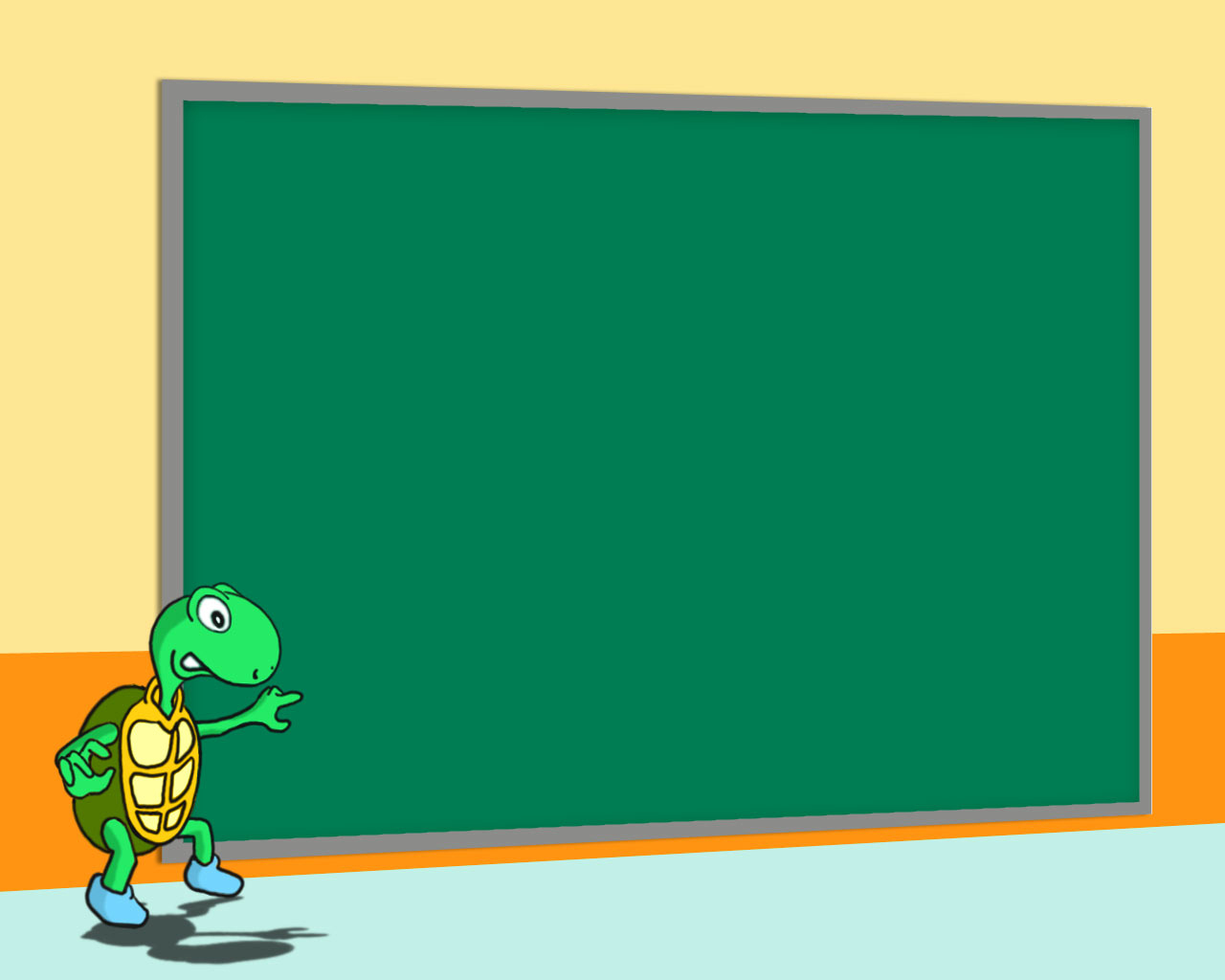 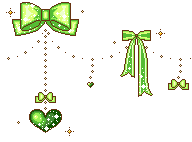 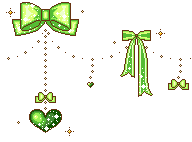 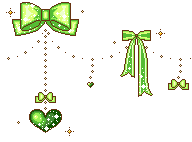 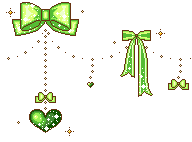 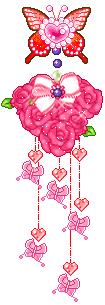 CHÚC CÁC EM HỌC TỐT
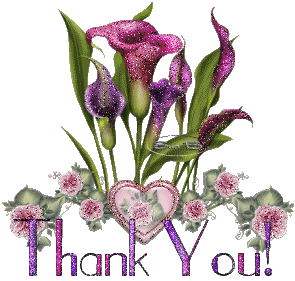